Dersin Adı:AŞIRI HASAR GÖRMÜŞ; CERRAHİ VEYA ENDODONTİK TEDAVİ UYGULANMIŞ DİŞLERİN PROTETİK TEDAVİSİ Dersin Sınıf ve Dönemi:4. Sınıf Bahar Yarıyılı
Prof. Dr.
Mehmet Ali Kılıçarslan
Aşırı Hasar Görmüş Dişler
Kron Bütünlüğü Bozulmuş Dişler
Bu çok daha zayıf dişlerde retansiyon oluştururken fazla diş yıkımına sebep olmamak için:
Vital dişlerde pulpa ve çevresindeki 1 mm dentin dokusunun korunması gerekir.
Hiçbir retantif yapı servikal hattan veya santral oluktan 1.5 mm içeriye derine girmemelidir.
Derin kavitelerde uygun kaideler kullanılmalıdır.
Dentin kalınlığı korunmalıdır.
Vital Dişler
Kaide Materyali ile Restore Edilmiş Dişler
Kompozit veya Amalgam Dolgu
Dentin Pini Uygulamaları
Endodontik Tedavili Dişler
Amalgam veya KompozitDolgu
Dentin Pini, Oluk veya Yuva Uygulamaları
Prefabrike Metal Kanal Çivisi
Fiber Post
Döküm Post-Core
CAD-CAM ile Üretilmiş Postlar
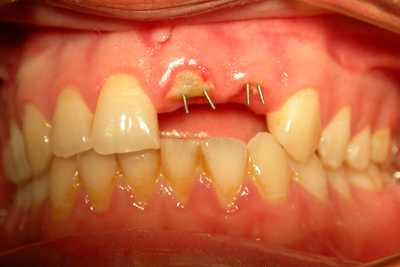 Pin delikleri açılırken; deliklerin sağlam dentin dokusu içerisinde kalması, mine dokusunun altının boşaltılmaması, periodontal membranın perforasyonun önlenmesi ve pulpaya zarar verilmemesi gerekir.
Pin deliklerinin vertikal olarak basamaklara veya diş dış kenarı ile pulpa arasındaki mesafenin tam ortasına yerleştirilmesi güvenlidir. 
Bunlar aynı zamanda dişin köşeleri veya köşe açılarında konumlandırılmalıdır. 
Pinlerin sayısının ve derinliğinin artması şüphesiz ki tutuculuğu arttırır ancak, dört pinden fazlası orantısal bir artış sağlamaz
Post ile en uygun yük dağılımını ve en fazla tutuculuğu sağlamak için postun uzunluğunun en az ya üstüne hazırlanacak kron yüksekliği kadar olması, ya da kökün uzunluğunun 2/3’ünü kaplaması gerekmektedir. 
Apikal sızıntıyı önlemek için de kök ucunda en az 4 mm kadar gütta perka bırakılmalıdır.
Bilezik (Ferrule) etkisi
ENDİKASYON CETVELİ
KAYNAKLAR:
Ersoy AE. Diş Hekimliğinde Sabit Protezler. Ankara: Akademisyen Kitabevi; 2105.
Rosenstiel SF, Land MF, Fujimoto J. Contemporary Fixed Prosthodontics. China: Mosby Elsevier; 2006.
Sevük LG, Sevük SÇ. Diş Kesimi ve Kavite Hazırlama Yöntemleri. Atlas. İstanbul: Quintessence Yayıncılık Ltd. Şti.; 2011.
Shillingburg HT, Hobo S, Whitsett LD, Jacobi R, Brackett SE. (Çeviri Editörü: Ünsal MK, Üşümez A.) Sabit Protezin Temelleri. 3. Baskı. İstanbul: Quintessence Yayıncılık Ltd. Şti; 2010.
Stefanac SJ, Nesbit SP. Treatment planning in dentistry. 2nd Ed. St. Louis: Mosby Elsevier; 2007.
The Academy of Prosthodontics. The glossary of Prosthodontic Terms. The Journal of Prosthetic Dentistry 2005; 94 (1): 10-92.